時尚心生活
1081212
大家做了哪些善行呢？
吃飯？？？
為什麽吃飯也可以做善行呢？ 
(討論2分鐘)
影片
瀕死的地球 
 (3’58”)
題綱討論
如母親般孕育萬物的地球，為什麽會從
    一片生機，變成傷痕累累，瀕臨死亡? 
2. 地球還有救嗎? 要如何挽救?                                 
                                                                                             
                  (討論5分鐘)
影片總結
因為物慾貪婪，走向滅絕之路。 
2. 地球可以被拯救，還有時間，選擇在…
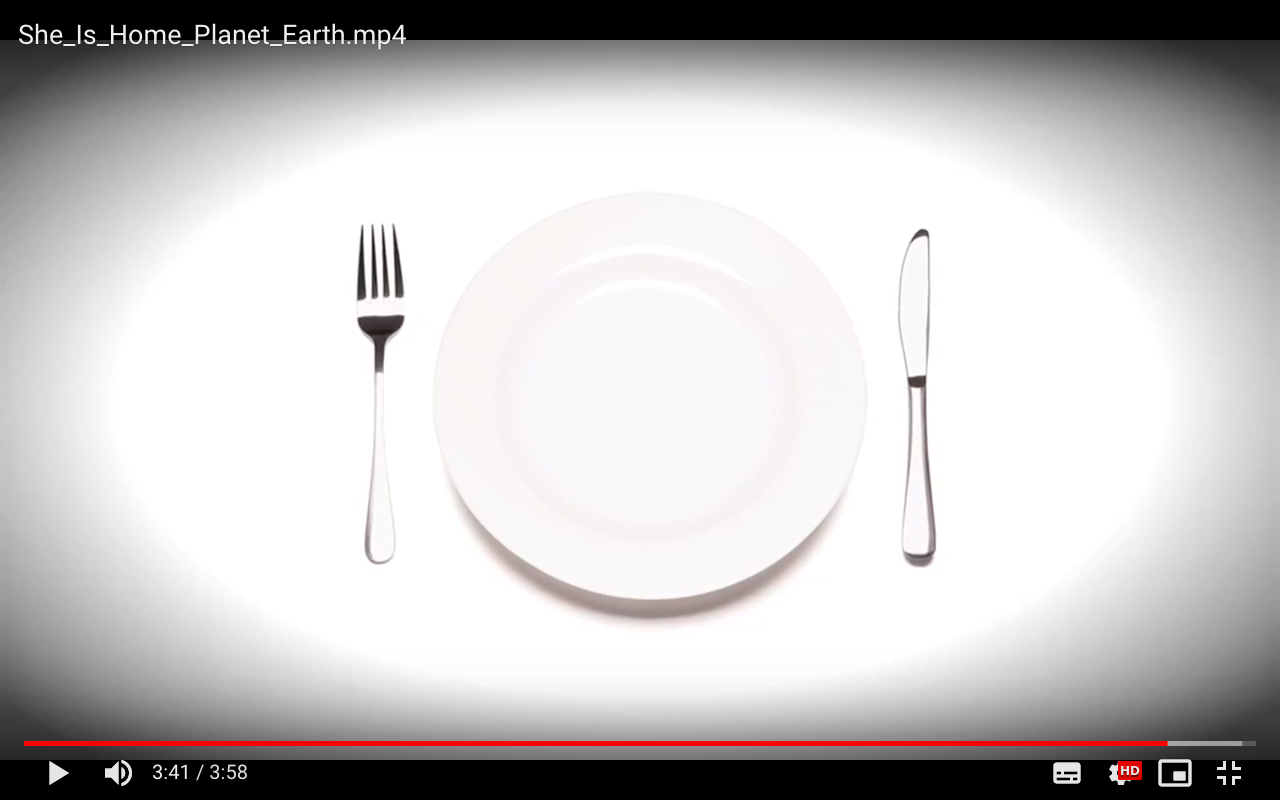 收攝
改變，從你、我開始做起～～
我們可以有哪些具體行動呢? 

                                            (討論5分鐘)
讓我們一起用吃飯造善業～